Figure 6. Reflectance data for regions of interest over V1/V2 (black squares in Fig. 5A) and DPv (white squares in Fig. ...
Cereb Cortex, Volume 15, Issue 4, April 2005, Pages 460–478, https://doi.org/10.1093/cercor/bhh148
The content of this slide may be subject to copyright: please see the slide notes for details.
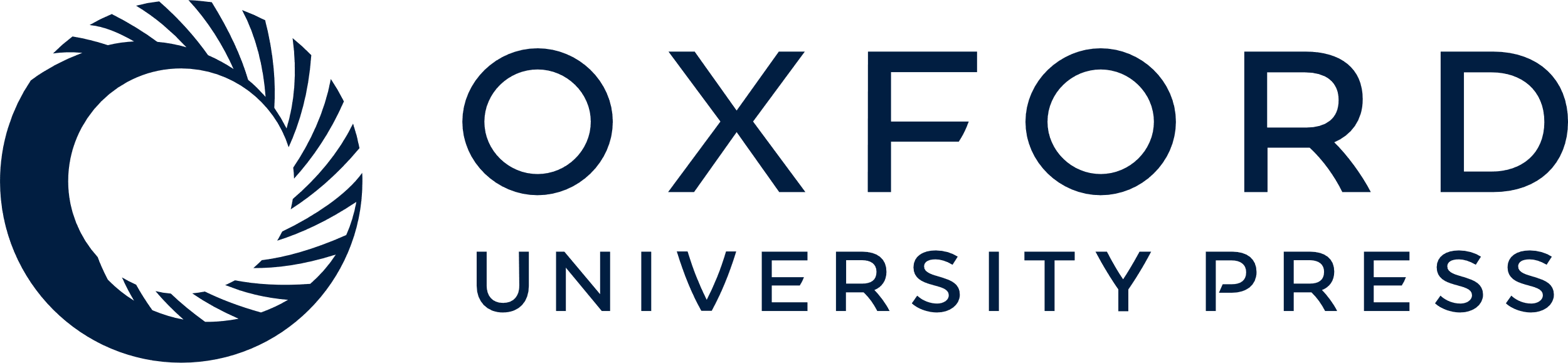 [Speaker Notes: Figure 6. Reflectance data for regions of interest over V1/V2 (black squares in Fig. 5A) and DPv (white squares in Fig. 5A) with linear and quadratic regression fits. Note that for the linear and quadratic fits in B, C and E, F, all parameters are multiplied by −1 to account for the negative relation between optical signal and expected neural firing rate. Data were taken from the last eight frames of image collection. (A) Baseline normalized reflectance computed for each of nine positions of the 3 × 3 grid (eccentricity 20°) for the region of interest in V1/V2. The three curves (crosses, open and filled circles) represent the mean for three different y-positions (0°, −20° and 20° respectively). Standard errors of the mean were also computed but were smaller than the symbols of the graphs (range of standard errors 0.0059–0.0069, same units as y-axis of graph). (B) Linear fit for V1/V2; R = −0.0012x + 0.0137y + 0.466. (C) Quadratic fit for V1/V2; regression R = −0.0012x + 0.0137y + 0.0013x2 + 0.0007y2 − 0.084. (Note the similarity of the linear coefficients.) The peak of quadratic is (0.477°, −9.089°). The z-axis in B, C contains same axis label as y-axis in A. (D) Baseline normalized reflectance for the region of interest in DPv for each of the nine positions (range of standard error 0.0057–0.0072, same units as y-axis of graph). (E) Linear fit for DPv; regression R = 0.00035x −0.0078y + 0.669. (F) Quadratic fit for DPv; regression R = 0.00035x −0.0078y + 0.00036x2 − 0.00035y2 − 0.084. Location of saddle point (−0.485°, −10.98°). The z-axis in E, F contains same axis label as y-axis in C.


Unless provided in the caption above, the following copyright applies to the content of this slide: Cerebral Cortex V 15 N 4 © Oxford University Press 2004; all rights reserved]